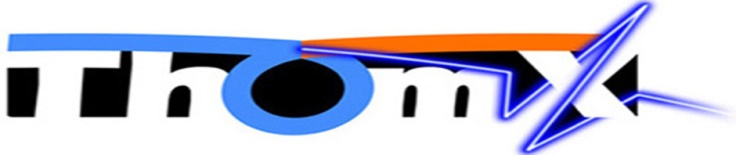 X-Line DesignSERAS / Institut Néel
Workshop ThomX
Thursday 18 december 2018
Thom X – X Line
WORKING AREA =
X-Hutch exp. & control
TABLE 1 =
Continuous monitoring
TABLE 1
Beam monitoring 
& conditioning
Connection pipe
+ radiation protection
“TABLE 2”
X-Ray experiments
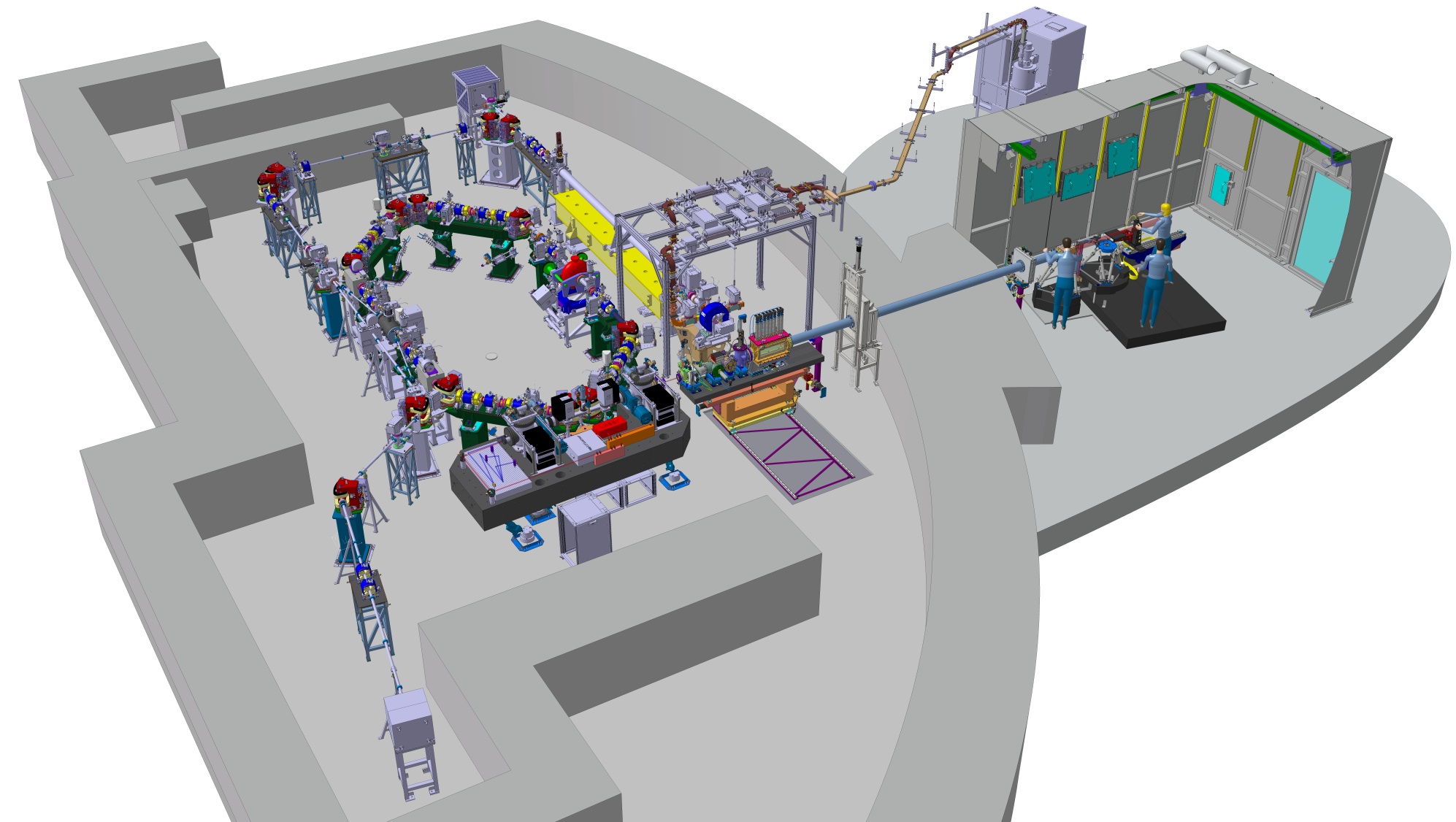 Connection Pipe
2
[Speaker Notes: Composition de la Ligne X  :   
Table 1 dans l’Igloo
Tube de liaison
« Table » 2 dans la X-Hutch]
Thom X – X Line
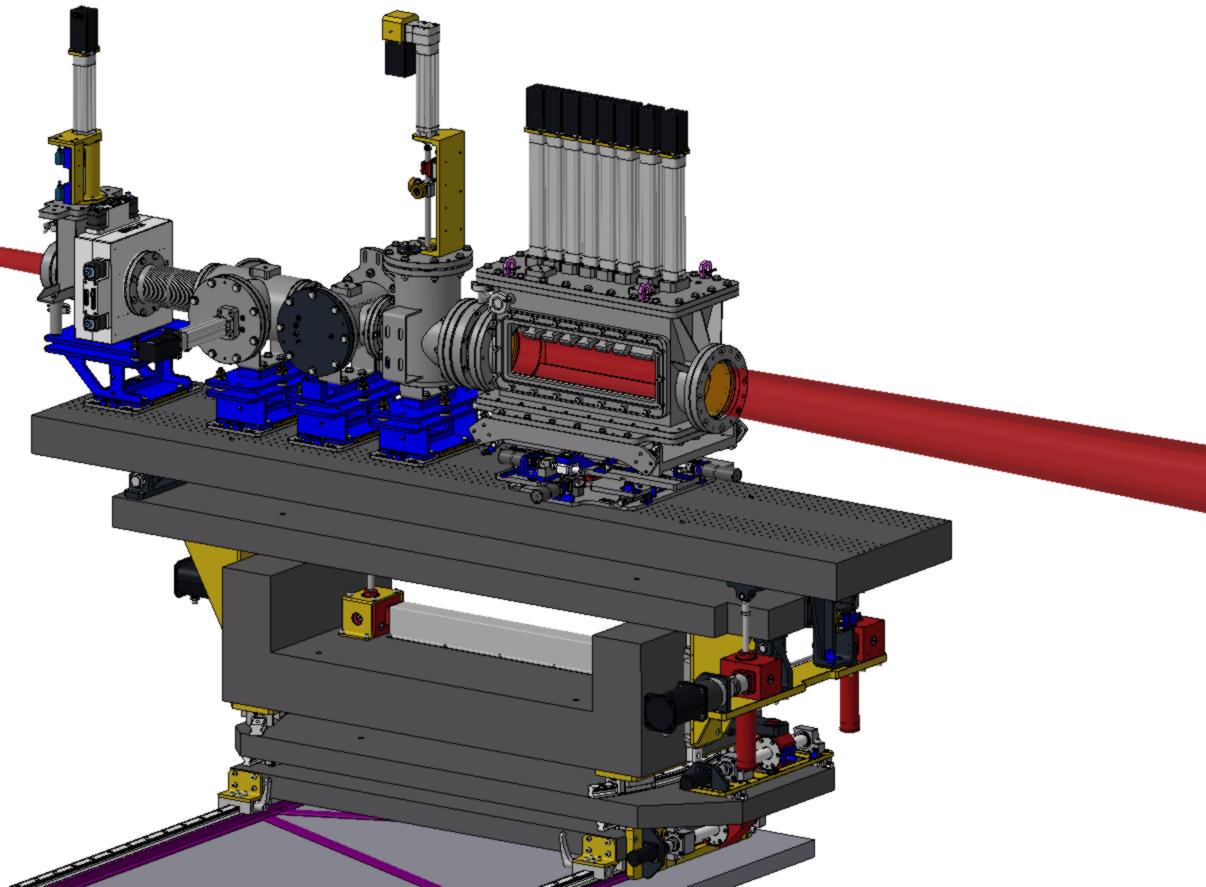 TABLE 1
Beam monitoring 
& conditioning
Connection pipe
+ radiation protection
“TABLE 2”
X-Ray experiments
3
[Speaker Notes: Le rôle de chaque sous-ensemble :
Table 1 : monitoring et focalisation du faisceau. 
Table 2 : conditionnement du faisceau + exploitation.]
Thom X – X Line – Table 1
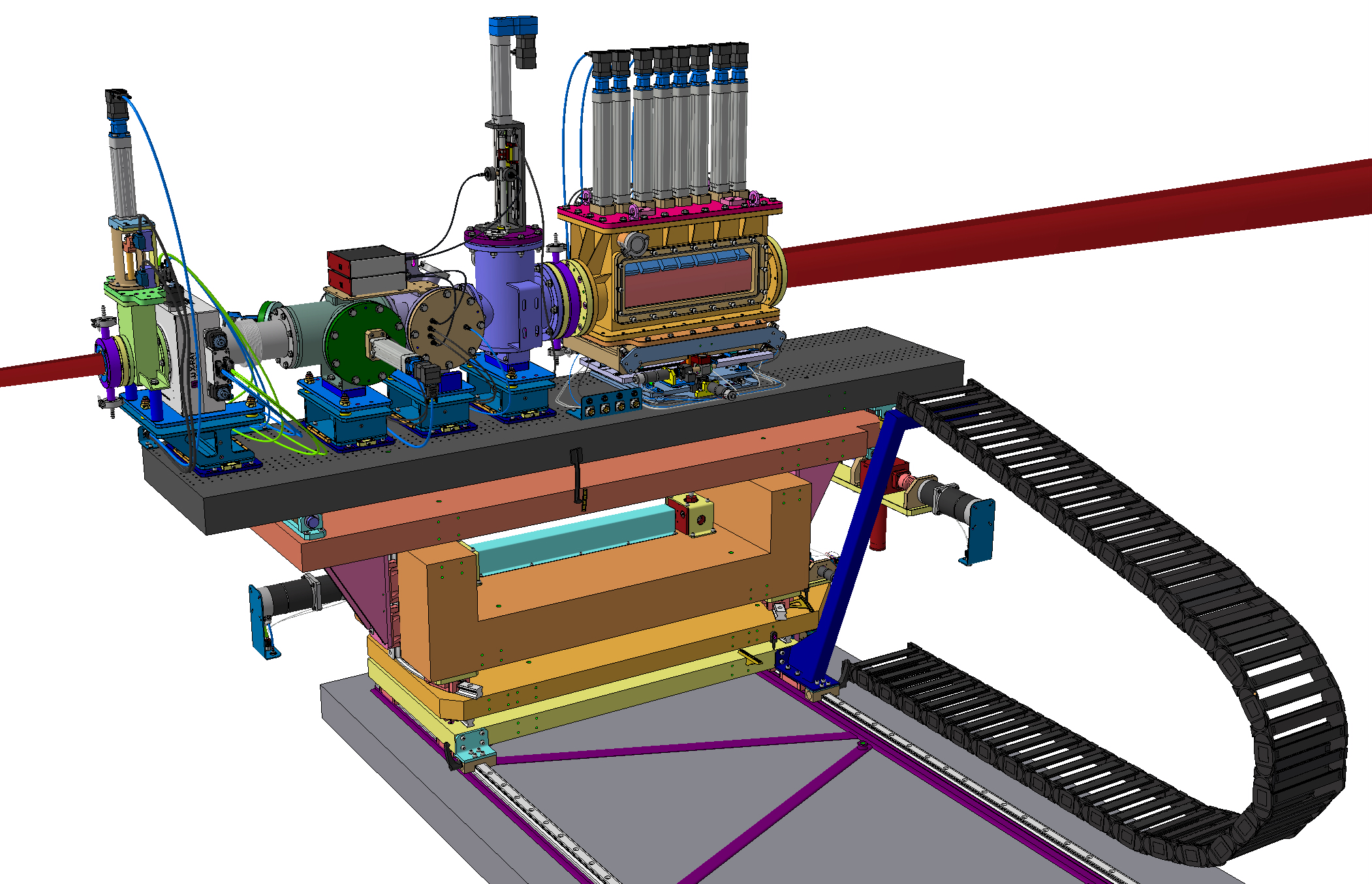 4
[Speaker Notes: Table de positionnement à 4 degrés de liberté (2 rotations / 2 translations) permettant d’aligner les éléments optiques de la table 1 dans le faisceau]
Thom X – X Line – Table 1
delivered and installed on site
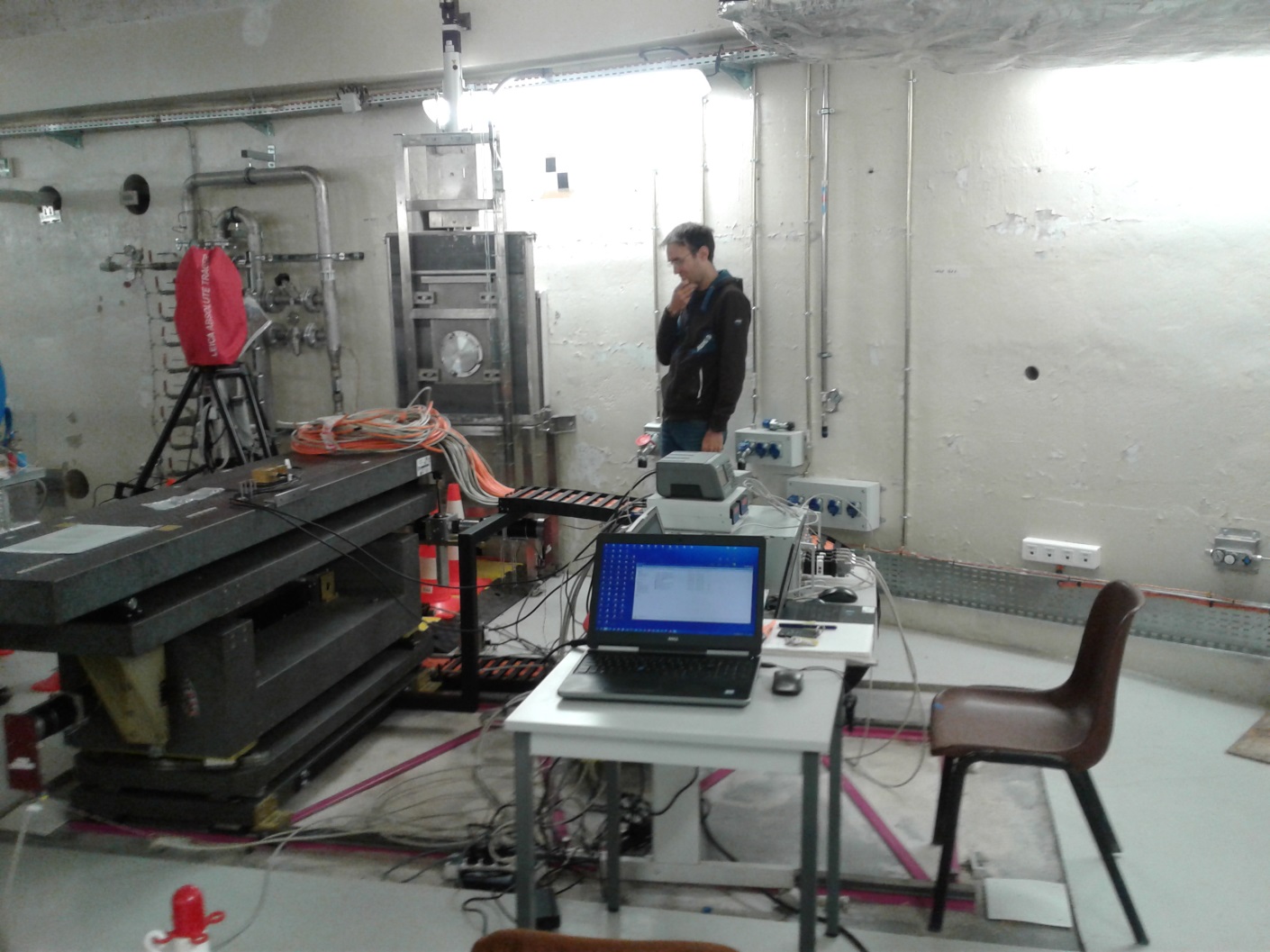 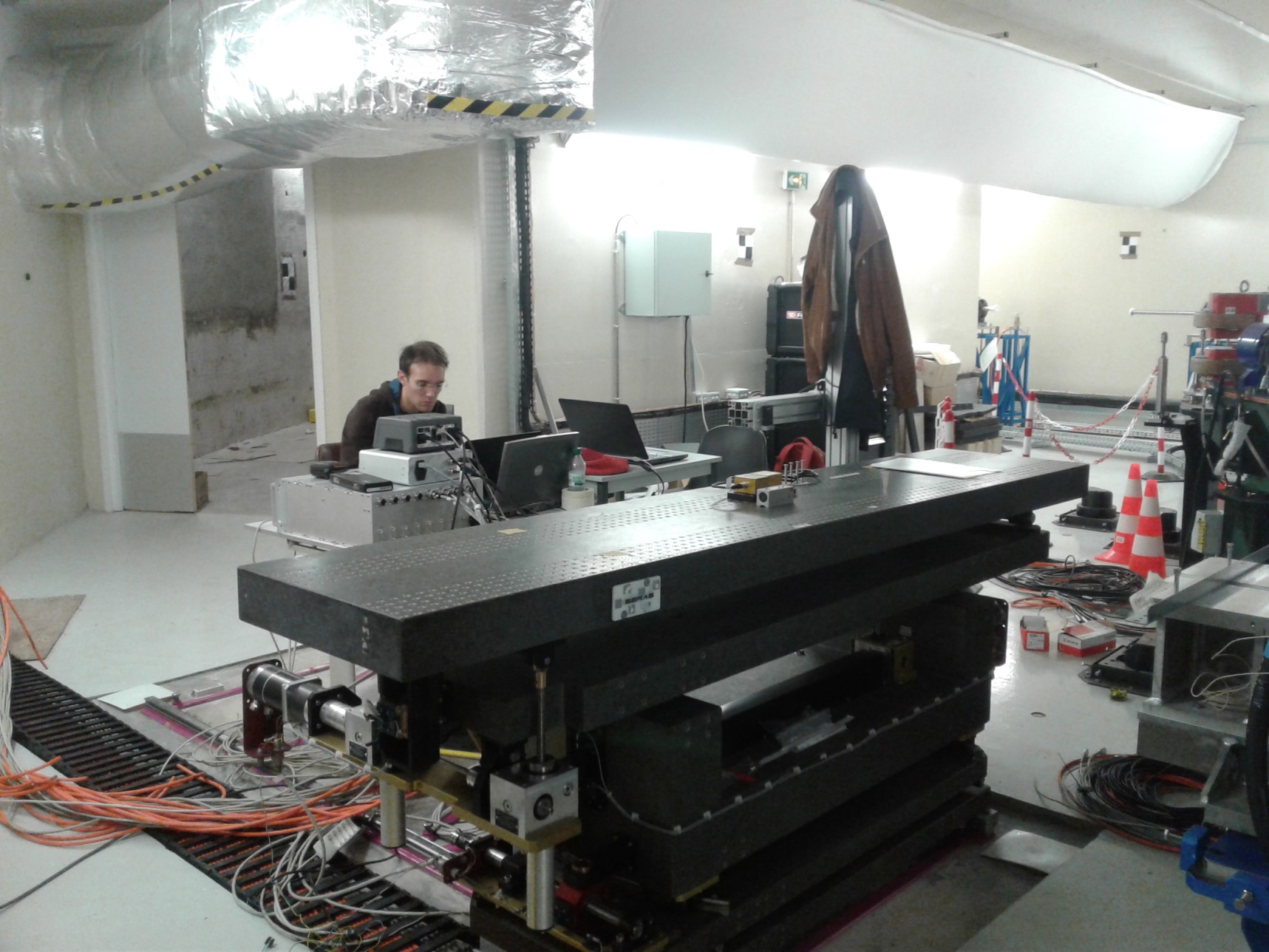 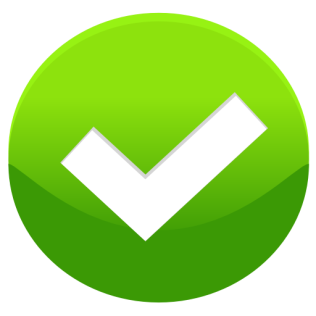 done
5
Thom X – X Line – Table 1
STATUS OF TABLE 1
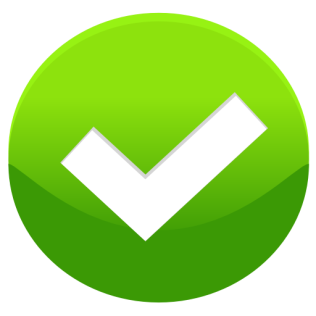 done
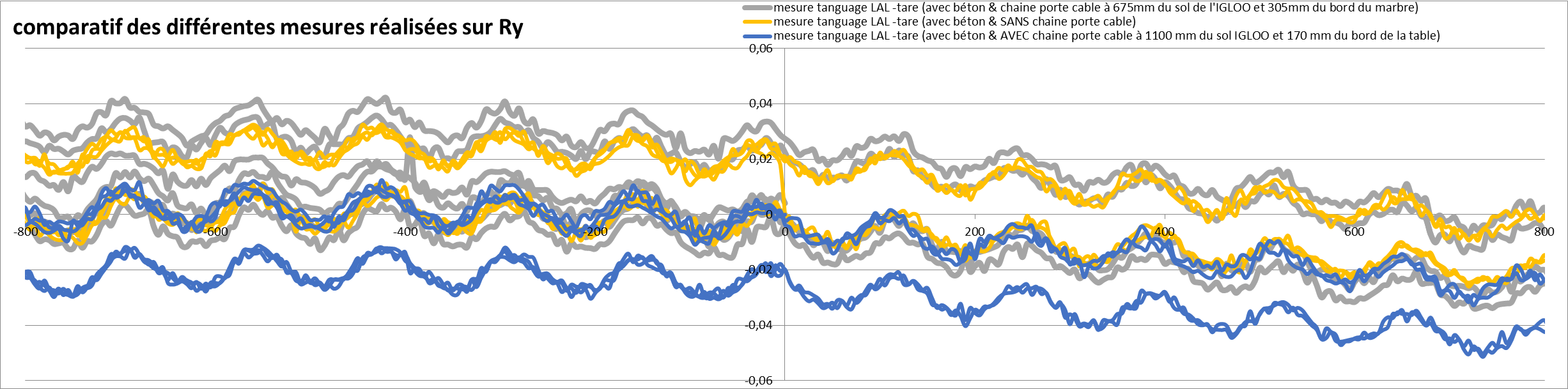 6
[Speaker Notes: réception de la table N°1 OK

reste à l'intégrer au système informatique du LAL (SPEC & TANGO)]
Thom X – X Line – Table 1
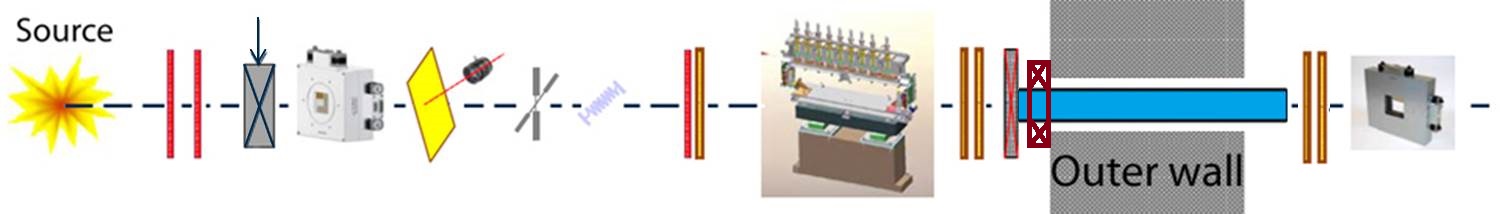 STATUS OF X-RAY OBTURATOR
Valve system
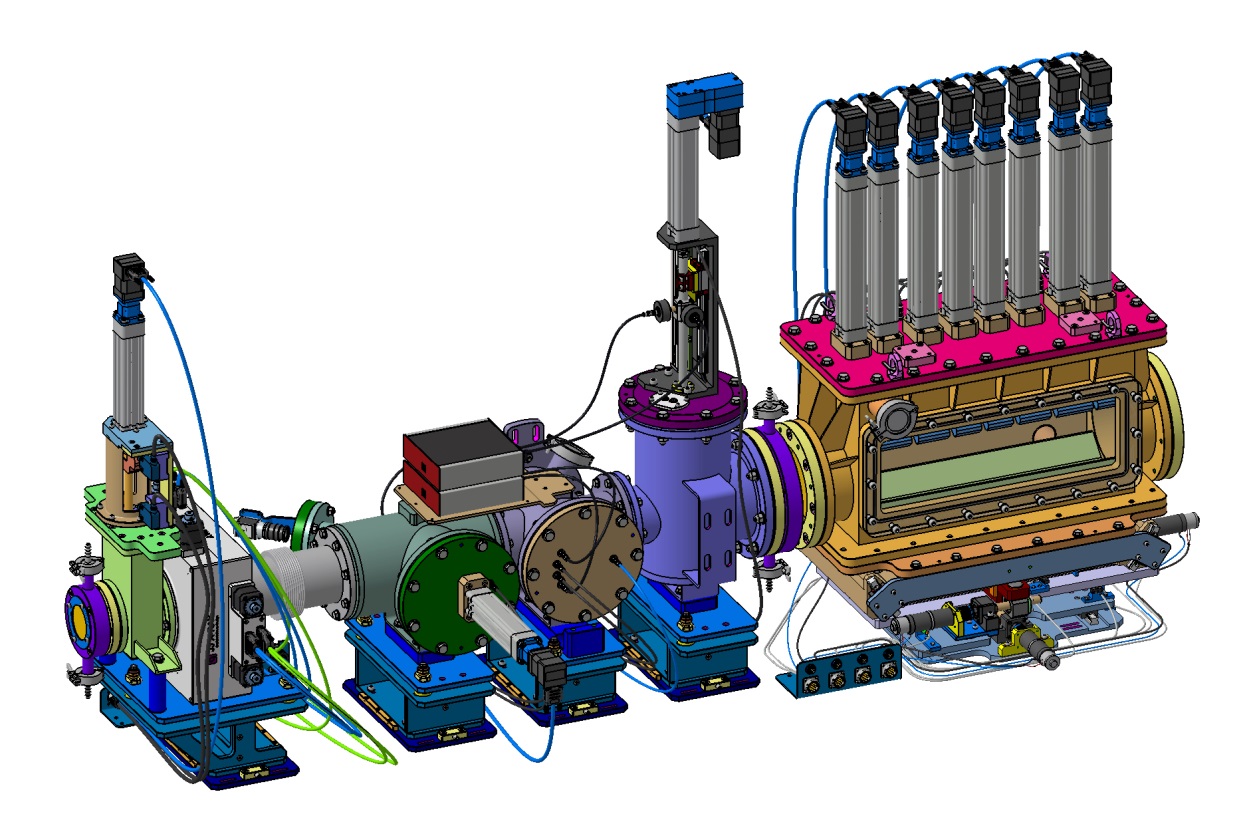 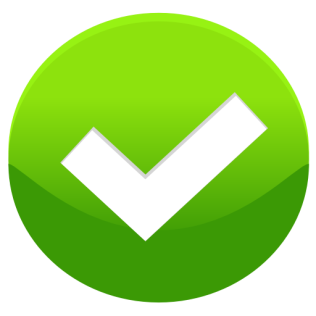 done
7
[Speaker Notes: Elément qui servira aux analyses pour mesurer le bruit de fond (signal sans faisceau) dans tous les détecteurs des tables 1 et 2.
Un simple volet en tungstène actionné par un vérin électrique.
En entrée de ligne : une fenêtre béryllium et une bride à balayage d’azote.

Pour les essais dans un premier temps, nous utiliserons des fenêtres en Kapton noir pour :
ne pas risquer d’endommager les fenêtres Béryllium (coût élevé)
conserver l’obscurité dans les enceintes des instruments de mesures.

L’ensemble est fabriqué et assemblé
Les tests en vide sont effectués

Il reste :
câbler les moteurs, les fins de course
Tester les mouvements à blanc
Tester sous faisceau à l’ESRF]
Thom X – X Line – Table 1
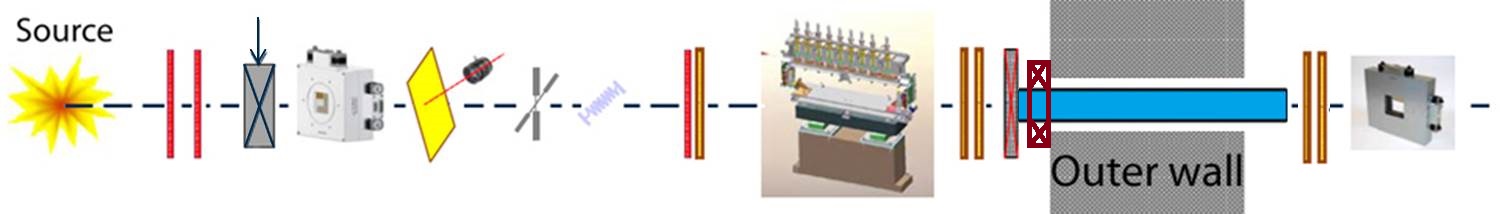 STATUS OF TRANSFOCATOR
Beam collimation & focus
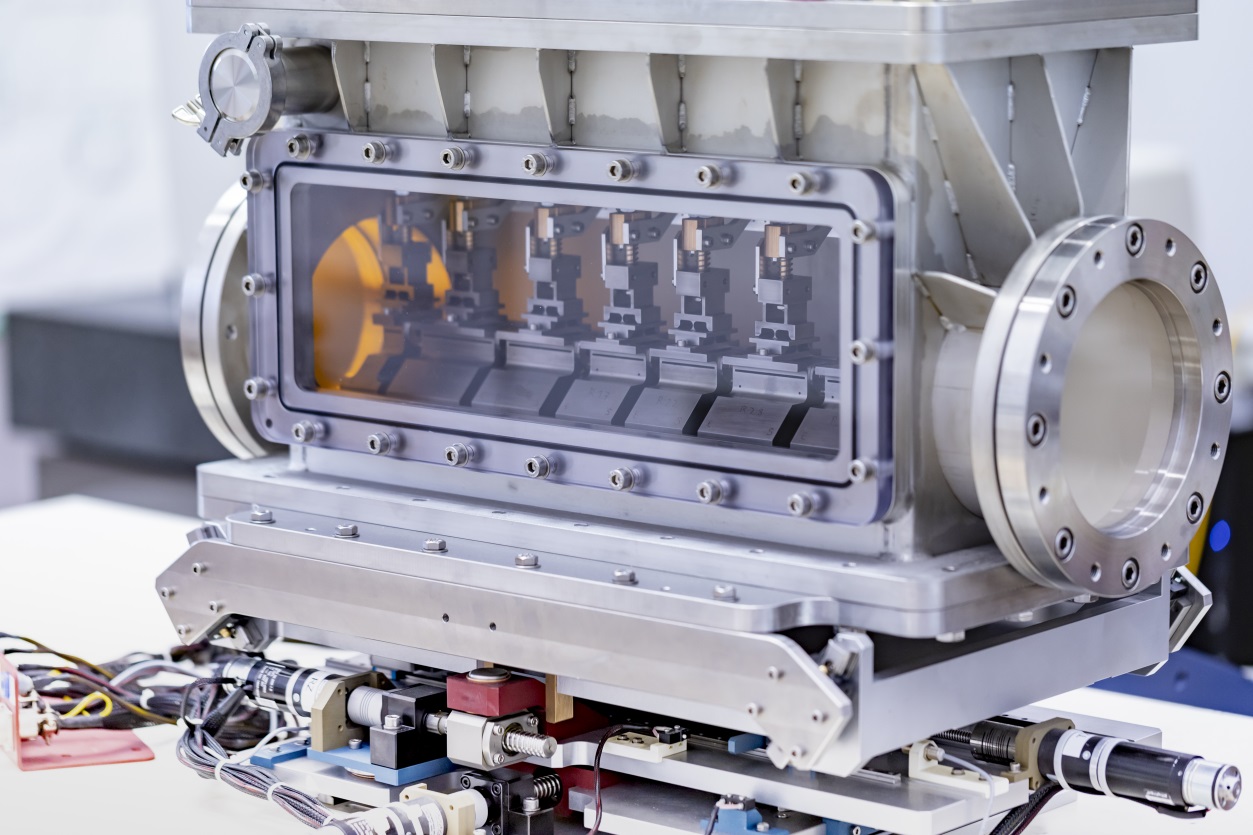 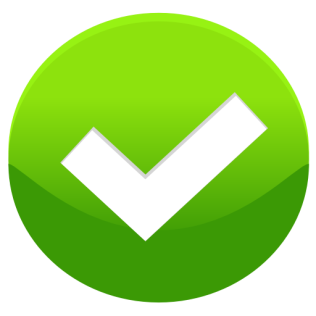 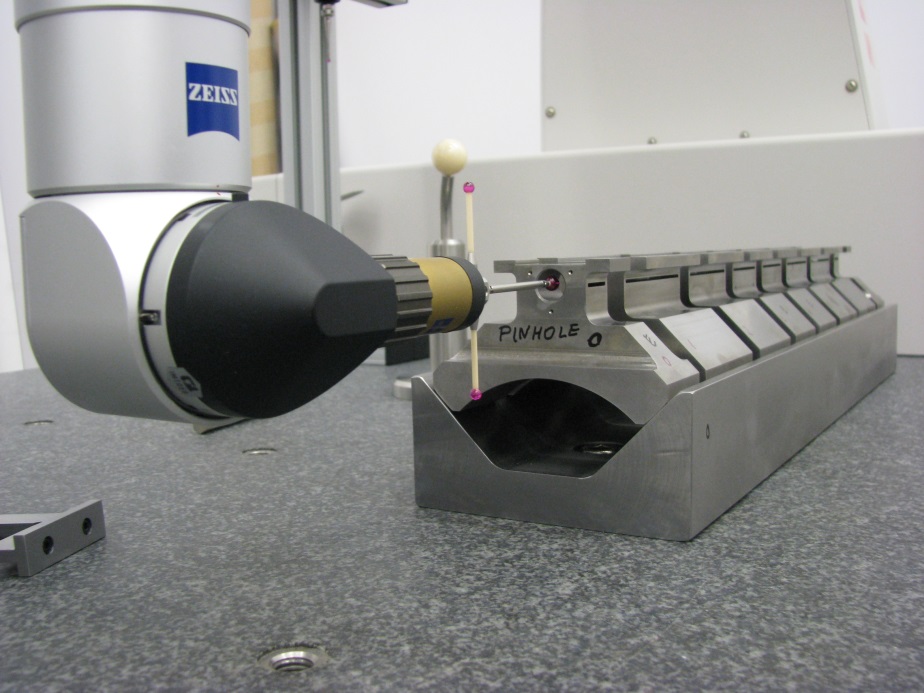 done
8
[Speaker Notes: Système de collimation / focalisation de la partie centrale du faisceau en y insérant des racks de lentilles en aluminium (67 lentille + pinhole)
Balayage d’Azote ou Hélium permanent pour éviter l’oxydation des lentilles.

métrologie mécanique réalisée. en attente de teste avec des photons !]
Thom X – X Line – Table 1
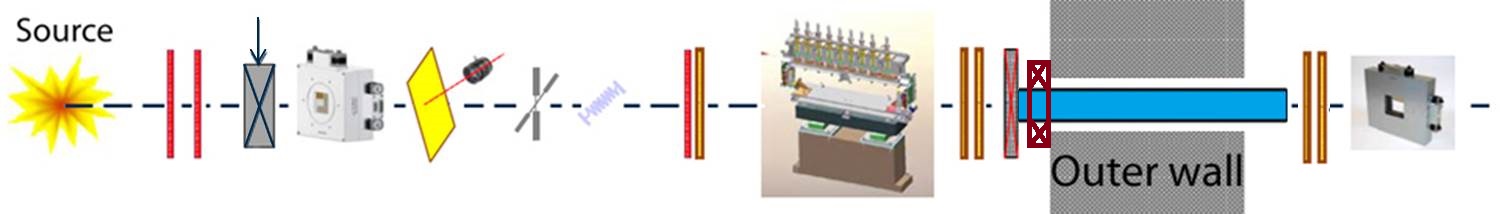 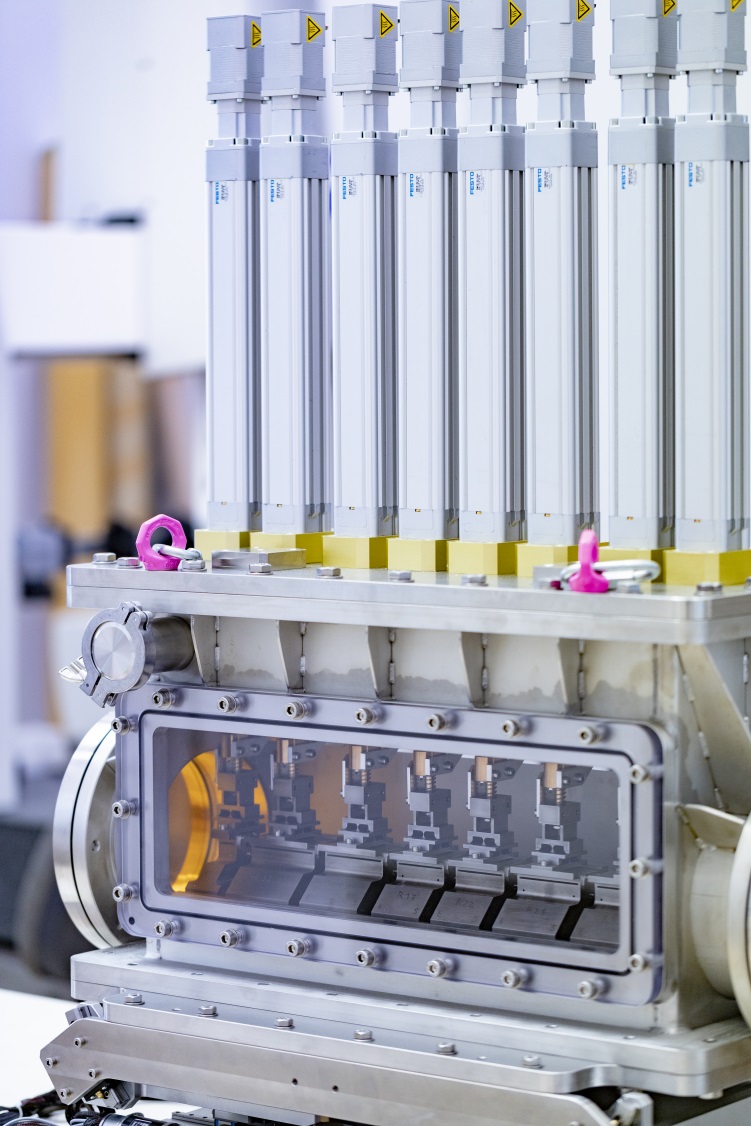 STATUS OF TRANSFOCATOR HOLDER
Alignment of the Transfocator
metrological control in process
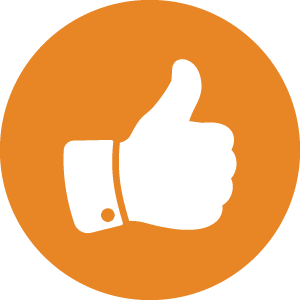 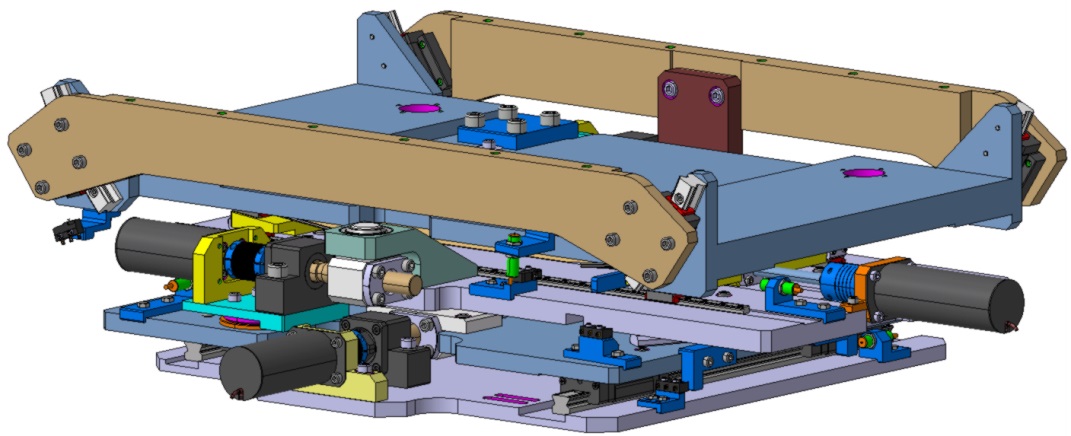 9
[Speaker Notes: Ensemble à 4 degrés de liberté (2 rotations / 2 translations) permettant d’aligner le transfocateur indépendamment des autres éléments

Les pièces sont réalisées, l’assemblage est réalisé, il ne reste que la qualif des 4 mouvements du berceau en résolution & répétabilité]
Thom X – X Line – Table 1
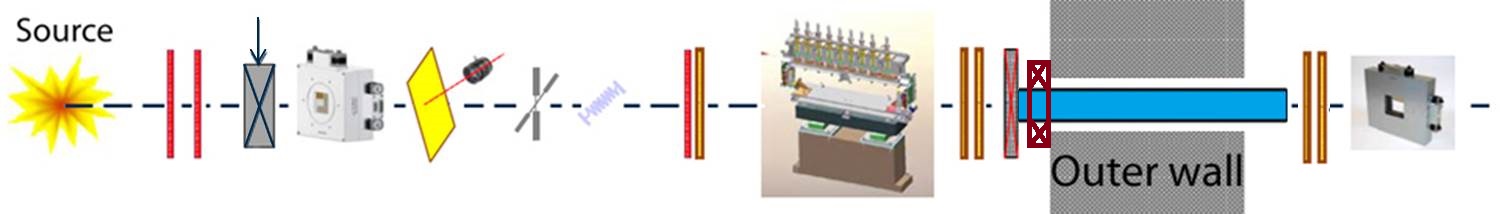 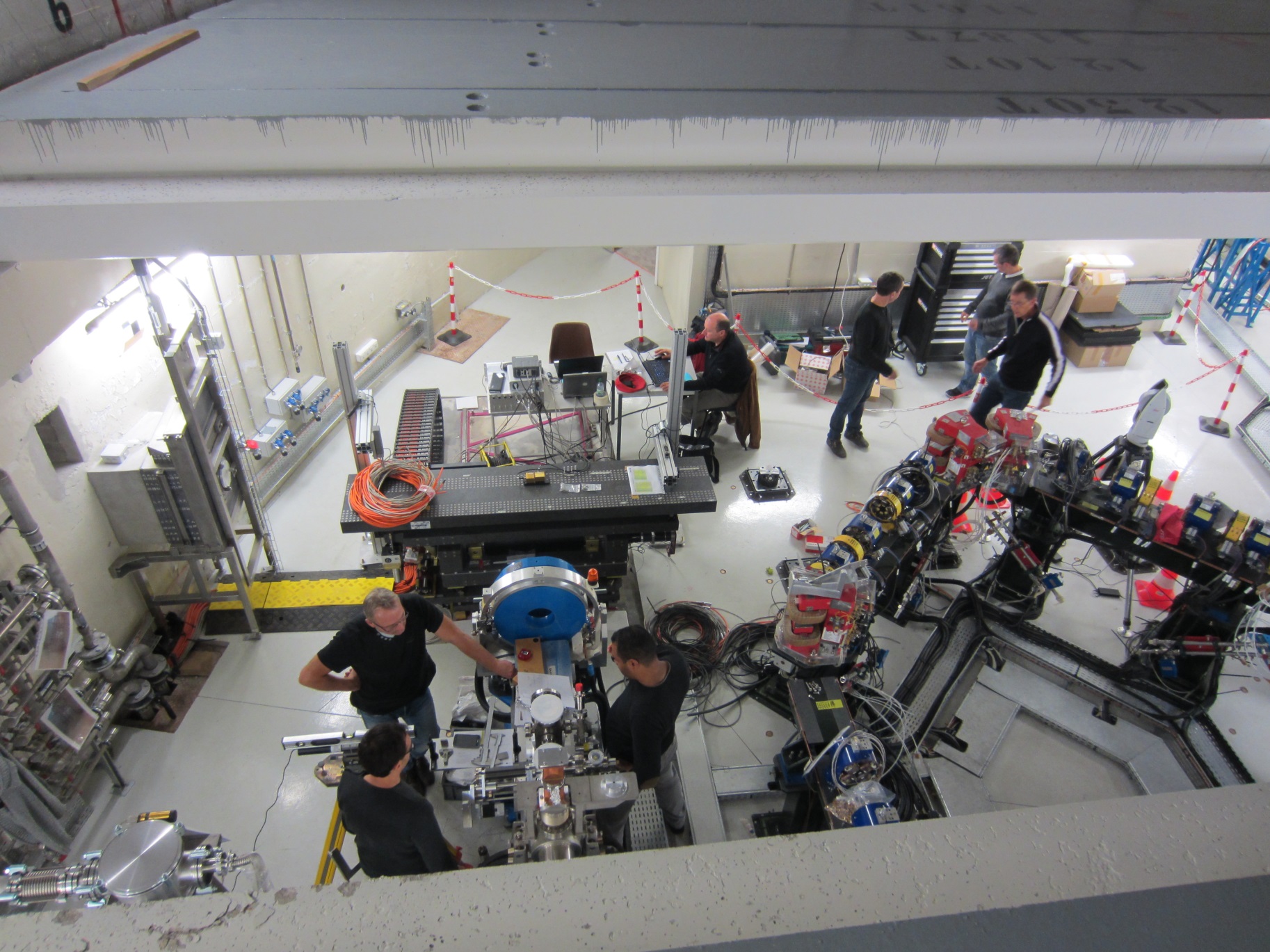 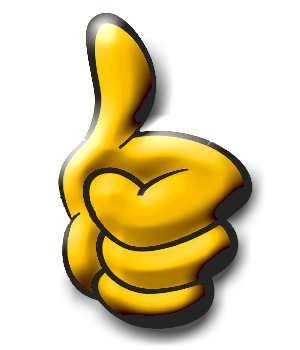 timely delivery
10
[Speaker Notes: Tous les éléments optique de la table 1 sont fabriqués et assemblés, méme le transfocateur.
Le support de transfocateur est en cours de qualification (répétabilité).
Il reste à câbler 4 moteurs.
Essais sous faisceau à l’ESRF en 2019

La table 1 motorisée est assemblée et câblée.
Les tests de motorisation sont effectués (y compris sous charge ^^)
Essais de qualification résolution / répétabilité réalisés

prêt pour le service après vente !]
Thom X – X Line – Connection pipe
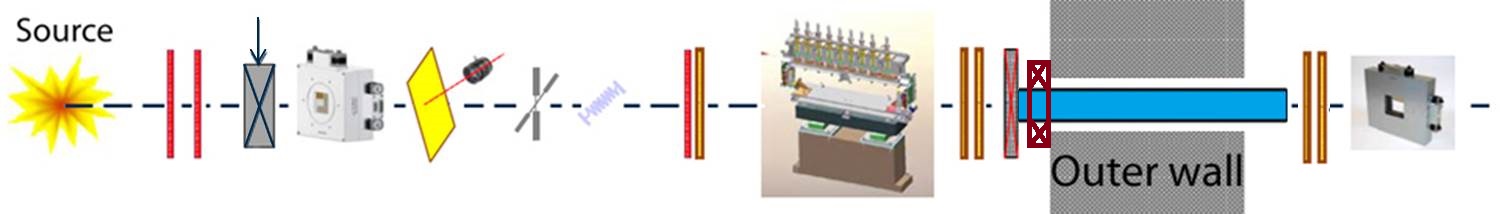 TABLE 1
Beam monitoring 
& conditioning
Connection pipe
+ radiation protection
TABLE 2
X-Ray experiments
STATUS OF RADIATION PROTECTION
Beam Shutter + Lead Shield
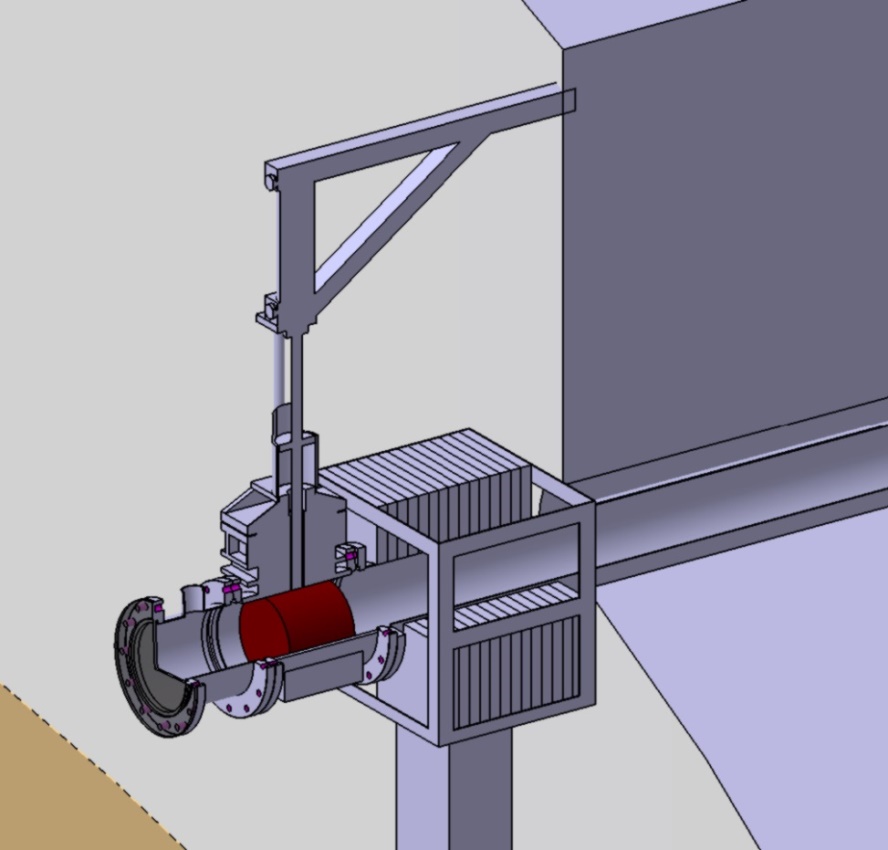 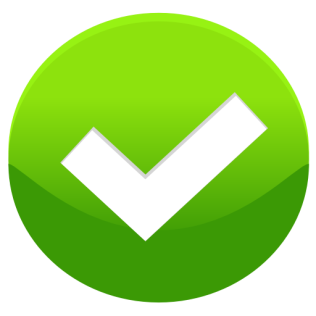 done
11
[Speaker Notes: Beam Shutter = protection d’urgence ou ponctuelle des personnes dans la cabane d’expériences.
Protection en plomb = protection permanente pour compenser la différence de diamètre dans la paroi en béton.

Tube à vide découplé de la sortie du Transfocateur et de l’entrée du BS.

Le cahier des charges laisse libre le choix des sous-traitants.
La PUMA pour l’ensemble est publiée. Analyse des offres cette semaine.]
Thom X – X Line – Connection pipe
delivered and installed on site
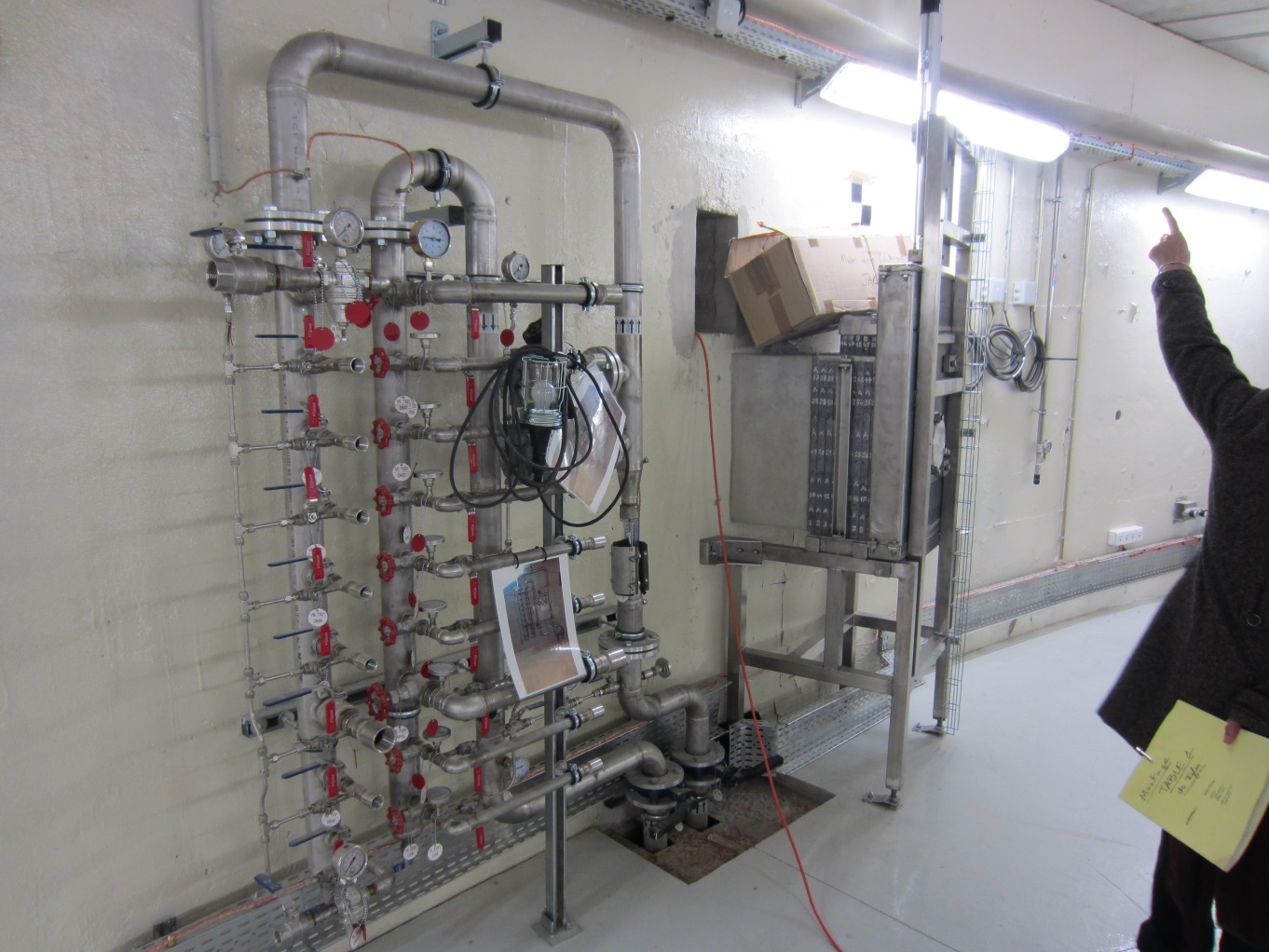 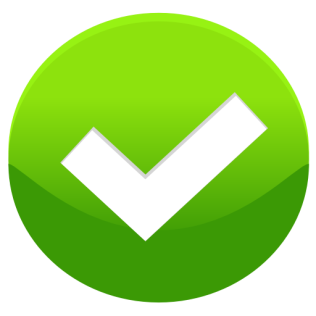 done
12
Thom X – X Line – Connection pipe
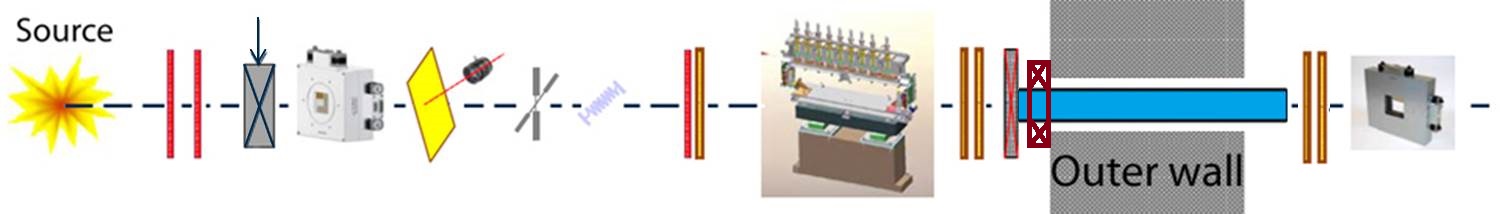 STATUS OF Connection pipe
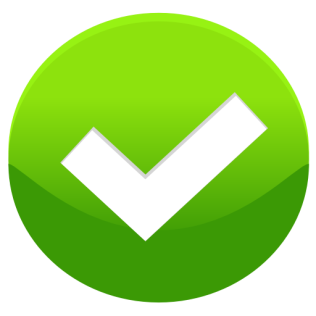 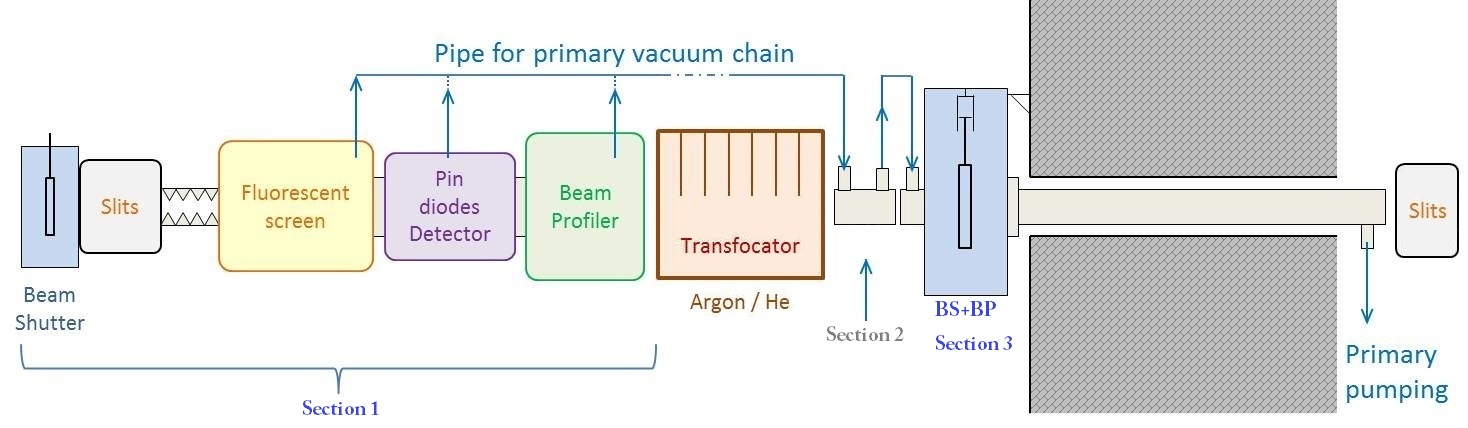 to be tested
13
[Speaker Notes: Le réglage du Tube de liaison se fait par le Beam Shutter sur lequel il est fixé. La mise en position sera définitive ; un réglage manuel peut donc être envisagé.
La protection en plomb doit s’adapter autour du tube, et donc suivre sa position.

Chaine de vide : les pompes pour le vide primaire sont à l’extérieur de l’igloo, tous les éléments sous vide dans l’igloo sont donc pompés à travers le tube de liaison, avec un chainage de vide par tombac.
Des piquages sont prévus à cet effet sur les enceintes de l’écran fluo, du détecteur à diodes et du détecteur à fil.]
Thom X – X Line – Table 2
TABLE 1
Beam monitoring 
& conditioning
Connection pipe
+ radiation protection
“TABLE 2”
X-Ray experiments
?m
1m
y
x
Kapton windows
300mm
500mm
500mm
z
Igloo
wall
Sample
origin
RX
Tzg
XPAD
Fentes de Soller
XPAD
Fentes de Soller
PI Mono
X
100mm
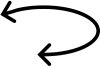 Ryg
(centrée sur l’échantillon)
Tzf
1125mm
Ty1
Ty2
6 DDL
6 DDL
Ryp
(centrée sur PI Mono)
Tx1
Tx2
Txm
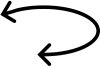 Tzp
1                 2                 3                4a  4b                             5                       6                         7               8
“TABLE 2” EQUIPMENT

Purpose : X-ray experiments
Status
Still under definition – no CAD design yet
Highly versatile equipment
Goniomètre
14
[Speaker Notes: La table 2 est en cours de définition, il y a donc beaucoup de schémas… et très peu de vues CAO… et encore moins de photos ;-)
Un ensemble très modulable pour l’adapter à tous les cas d’utilisation.]
Thom X – X Line – Table 2
?m
1m
y
x
Kapton windows
300mm
500mm
500mm
z
Igloo
wall
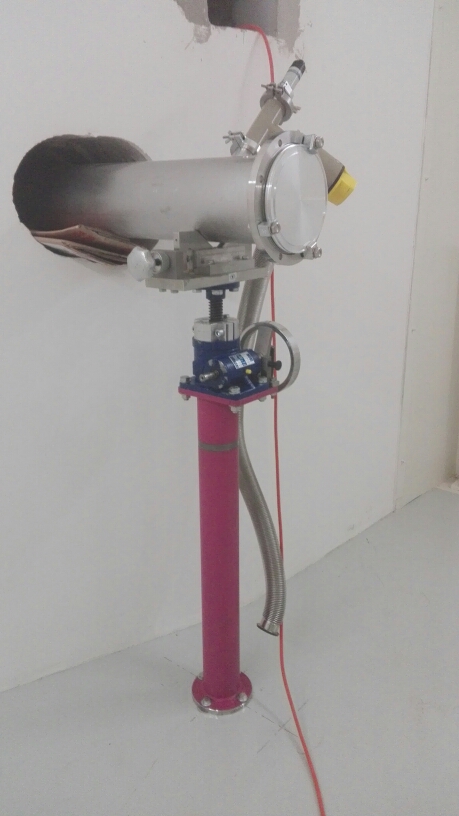 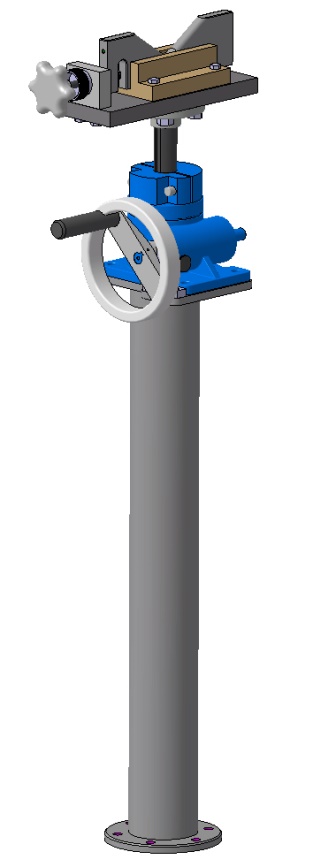 Sample
origin
RX
Tzg
XPAD
Fentes de Soller
XPAD
Fentes de Soller
PI Mono
X
100mm
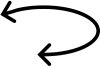 Ryg
(centrée sur l’échantillon)
Tzf
1125mm
Ty1
Ty2
6 DDL
6 DDL
Ryp
(centrée sur PI Mono)
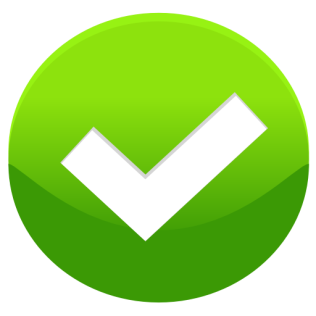 Tx1
Tx2
Txm
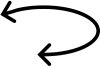 Tzp
done
1                 2                 3                4a  4b                             5                       6                         7               8
STATUS OF CONNECTION PIPE
Goniomètre
15
[Speaker Notes: Le pied de support du tube de liaison, côté cabane d’expériences.
Un poteau équipé de 2 réglages en translation dans le plan normal au faisceau.
Système récupéré de l’ESRF, il reste à fabriquer un poteau à la bonne hauteur et une pièce d’appui du tube.]
Thom X – X Line – Table 2
?m
1m
y
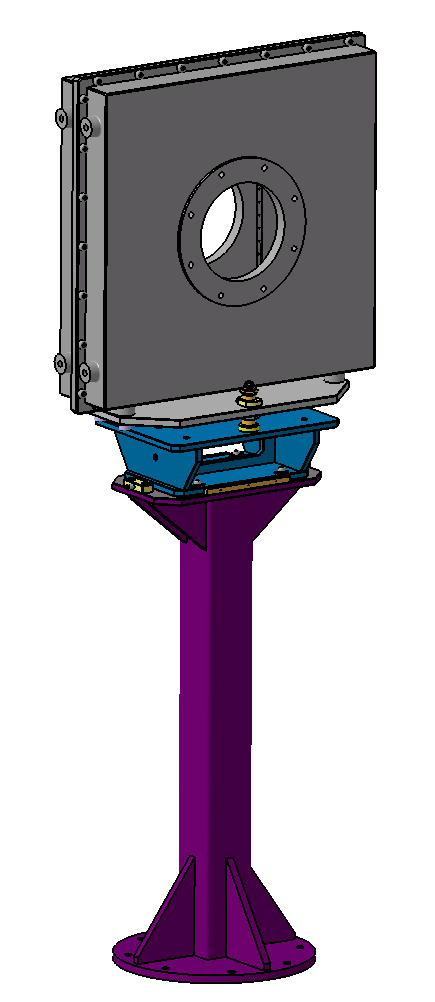 x
Kapton windows
300mm
500mm
500mm
z
Igloo
wall
Sample
origin
RX
Tzg
XPAD
Fentes de Soller
XPAD
Fentes de Soller
PI Mono
X
100mm
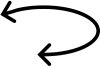 Ryg
(centrée sur l’échantillon)
Tzf
1125mm
Ty1
Ty2
6 DDL
6 DDL
Ryp
(centrée sur PI Mono)
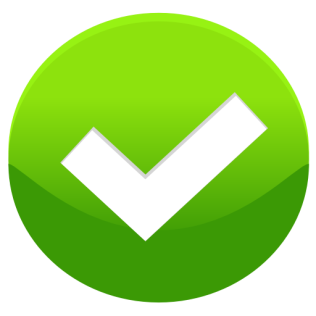 Tx1
Tx2
Txm
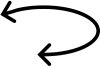 Tzp
done
1                 2                 3                4a  4b                             5                       6                         7               8
STATUS OF SLIT SYSTEM #2
Goniomètre
16
[Speaker Notes: Fentes customisées :
Courses 150×150mm
Corps en inox (tenue au vide)

La PUMA a été attribuée à JJ X-Ray, système réceptionné]
Thom X – X Line – Table 2
?m
1m
y
x
Kapton windows
300mm
500mm
500mm
z
Igloo
wall
Sample
origin
RX
Tzg
XPAD
Fentes de Soller
XPAD
Fentes de Soller
PI Mono
X
100mm
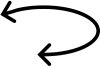 Ryg
(centrée sur l’échantillon)
Tzf
1125mm
Ty1
Ty2
6 DDL
6 DDL
Ryp
(centrée sur PI Mono)
Tx1
Tx2
Txm
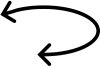 Tzp
1                 2                 3                4a  4b                             5                       6                         7               8
STATUS OF GRANIT TABLE
Goniomètre
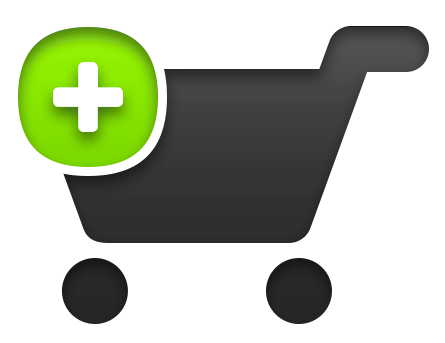 order
17
[Speaker Notes: La table d’expériences de type Newport initialement prévue est remplacée par un plateau en granit posé au sol.
Sinon pas assez de place en Z pour les positionneurs au vu des courses demandées.
C’est la référence plane et horizontale pour tous les éléments au-dessus
On s’en servira aussi pour les mouvements sur coussin d’air.]
Thom X – X Line – Table 2
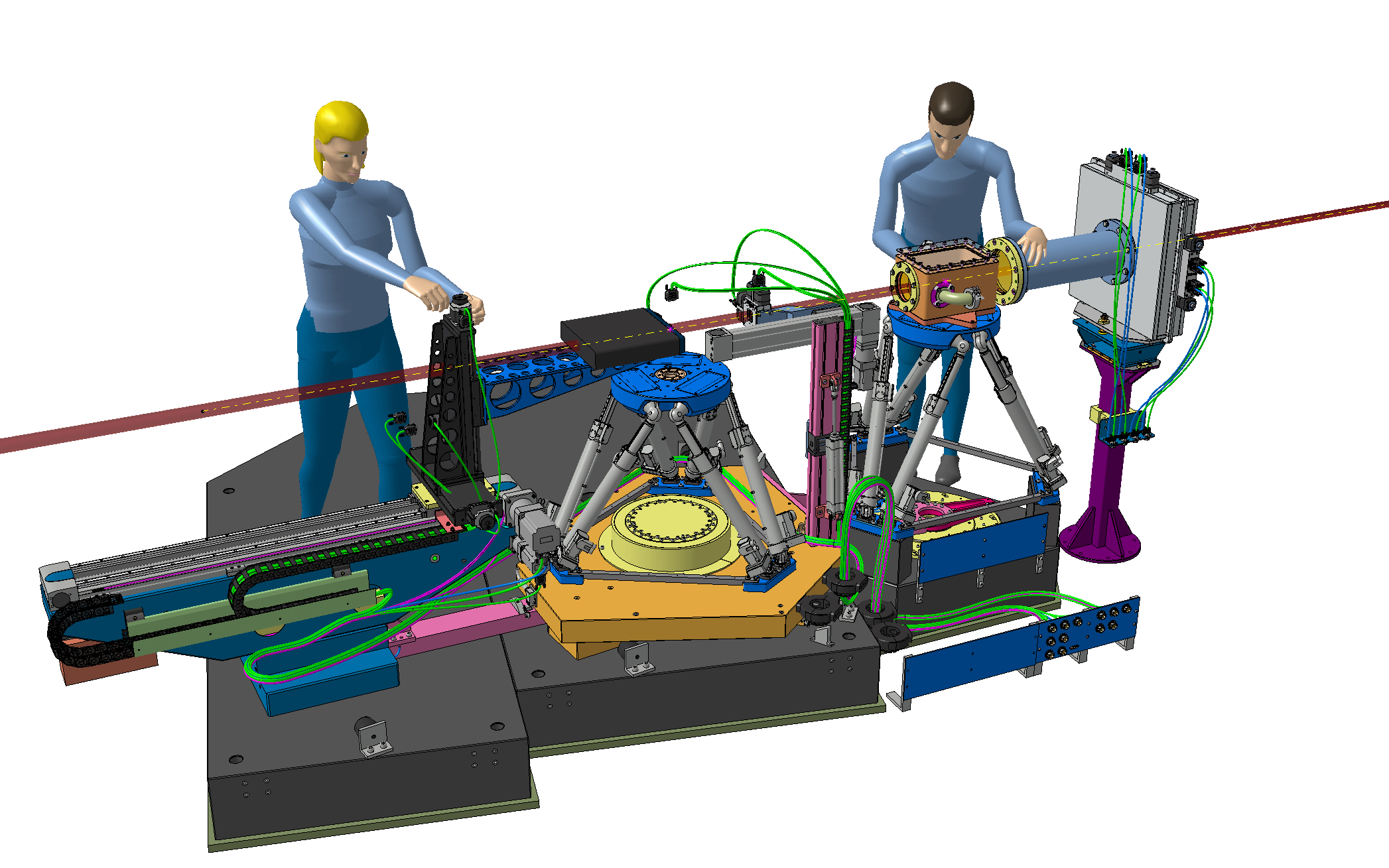 18
[Speaker Notes: Le monochromateur
Sélecteur de longueur d’onde du faisceau.
Il est positionné sur un hexapode qui opère simplement les 3 rotations autour du « PI mono ».
Un mouvement supplémentaire : escamotage de l’hexapode + monochromateur par une translation d’axe X.]
Thom X – X Line – Table 2
?m
1m
y
x
Kapton windows
300mm
500mm
500mm
z
Igloo
wall
Sample
origin
RX
Tzg
XPAD
Fentes de Soller
XPAD
Fentes de Soller
PI Mono
X
100mm
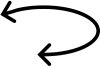 Ryg
(centrée sur l’échantillon)
Tzf
1125mm
Ty1
Ty2
6 DDL
6 DDL
Ryp
(centrée sur PI Mono)
Tx1
Tx2
Txm
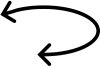 Tzp
1                 2                 3                4a  4b                             5                       6                         7               8
STATUS OF SLIT SYSTEM #3
Goniomètre
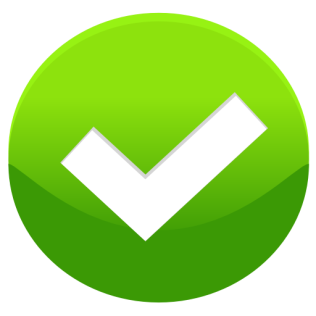 to be tested
19
[Speaker Notes: Un 3ème système de fentes
Courses 30×30mm
Pour nettoyer le faisceau et limiter la diffusion
Une translation de 300m le long du faisceau pour les mettre au bon endroit.]
Thom X – X Line – Table 2
STATUS OF DETECTOR HOLDER
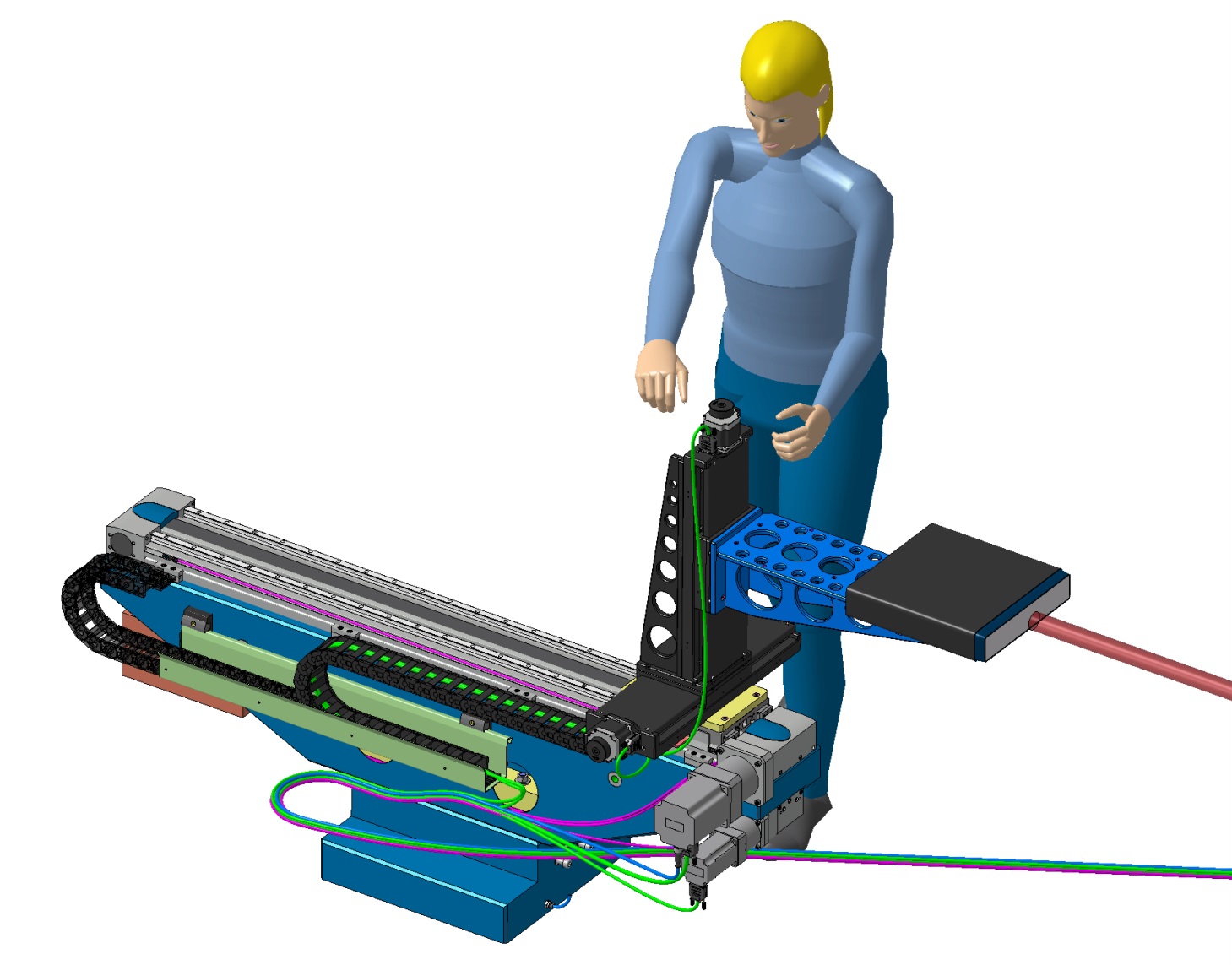 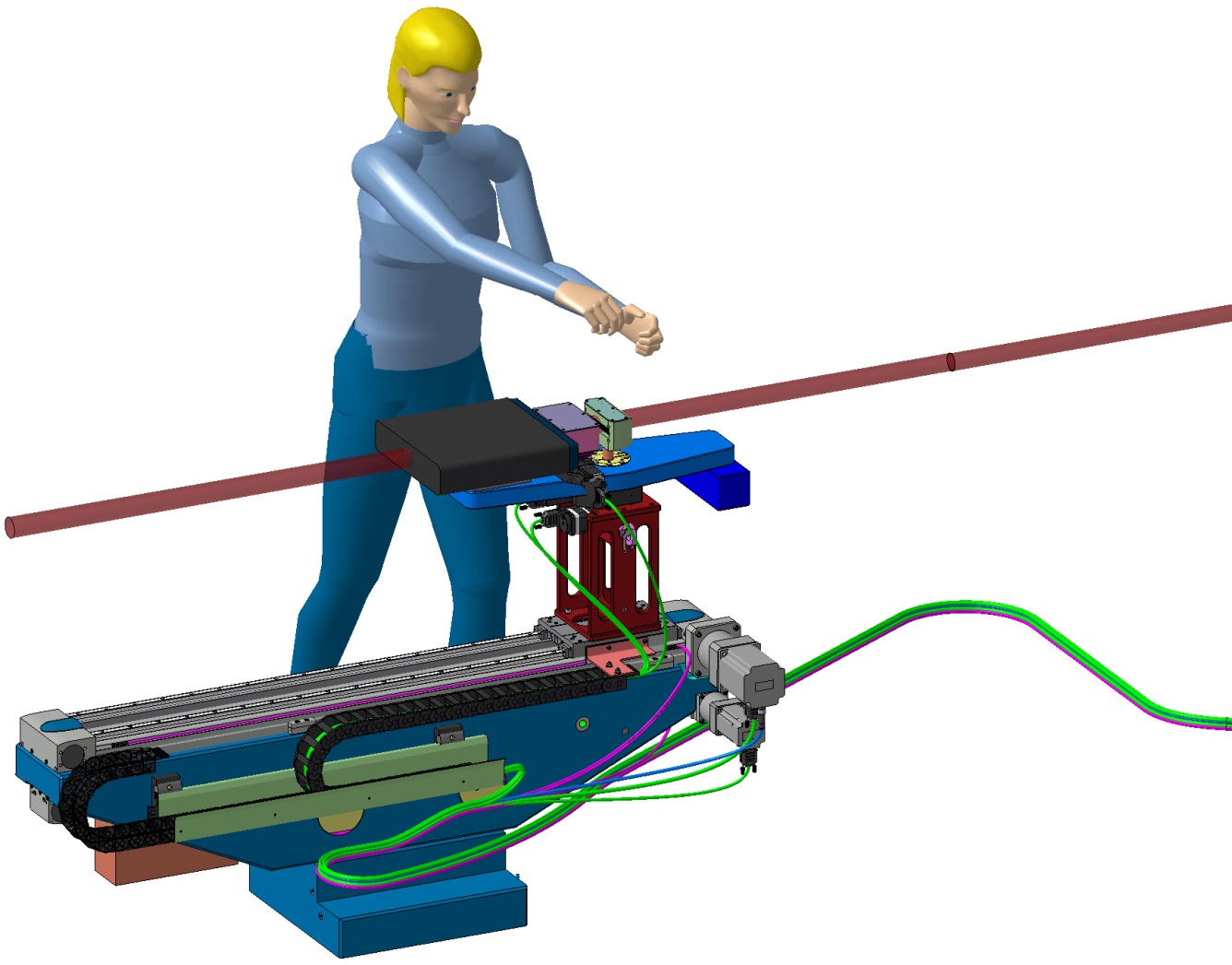 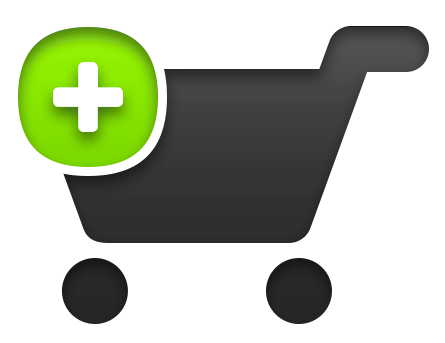 order
20
[Speaker Notes: Le bras détecteur.
2 mouvements principaux 
Rotation d’axe vertical passant par « l’origine échantillon »
Translation d’axe horizontal passant par « l’origine échantillon »

Au bout du bras détecteur : un Xpad, des fentes de Soller…

2 mouvements secondaires si on utilise des fentes de Soller :
2 rotations concourantes. En cours de définition.]
Thom X – X Line – Table 2
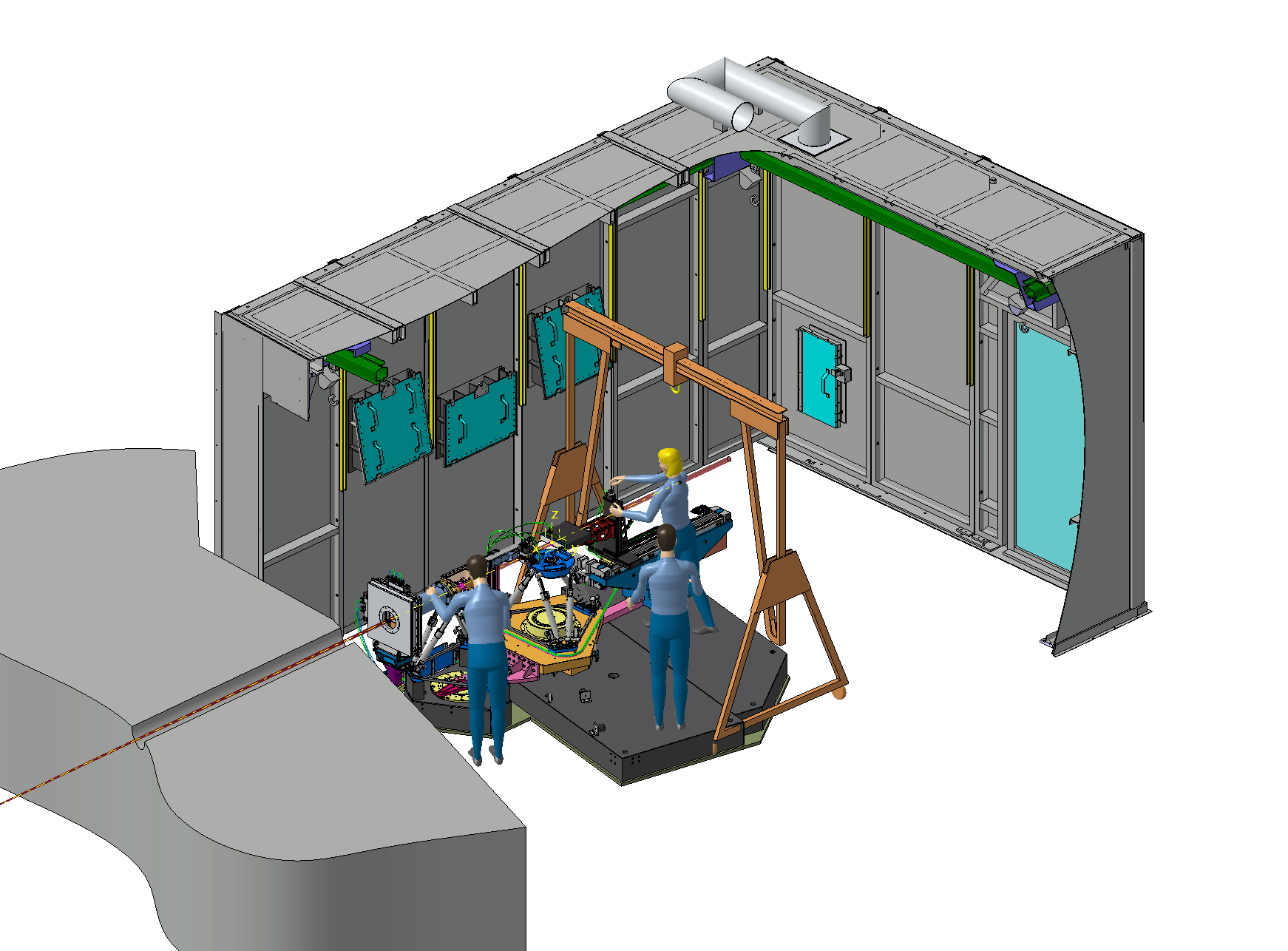 STATUS OF TABLE 2
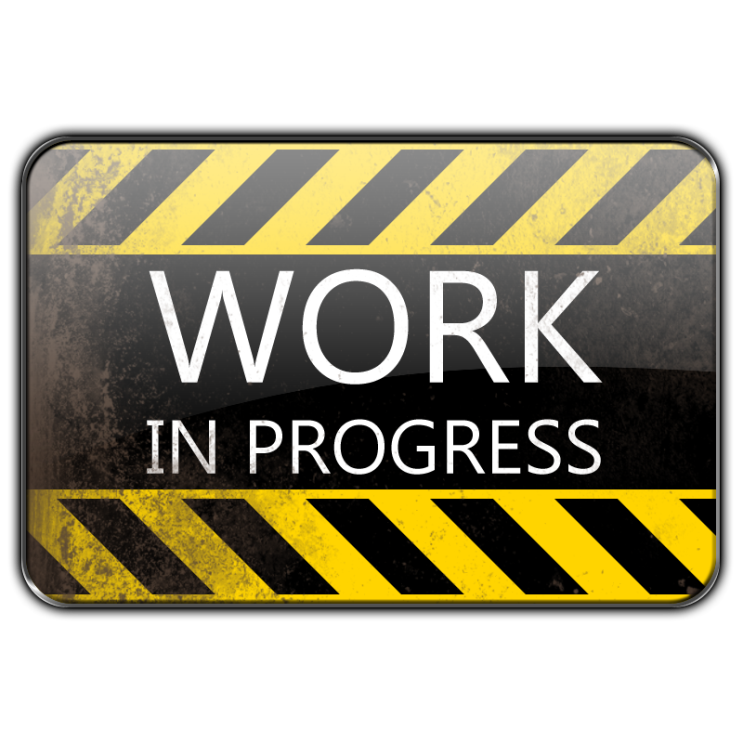 21
[Speaker Notes: La table 2 est encore en cours de fabrication.
livraison septembre 2019]
Merci !
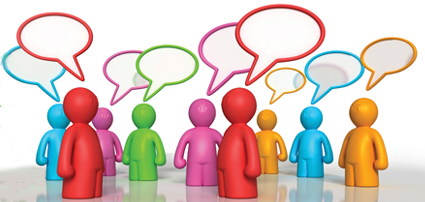 22
[Speaker Notes: Si vous avez des questions, allez-y !]
Thom X – X Line – Table 1 – best of
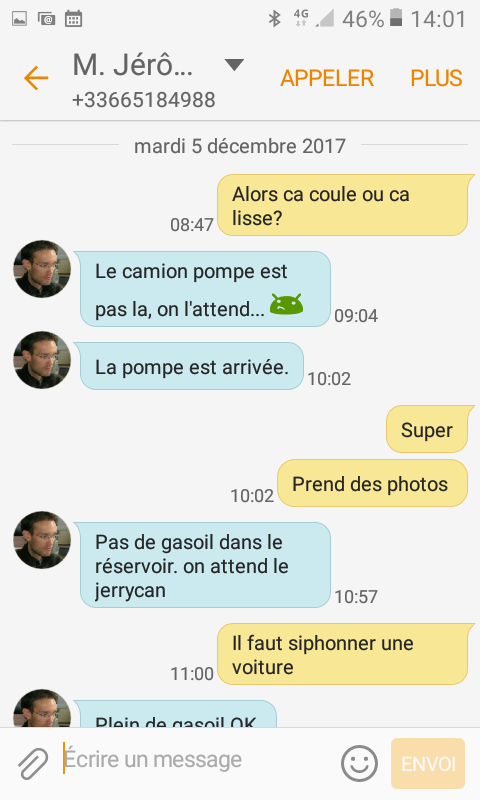 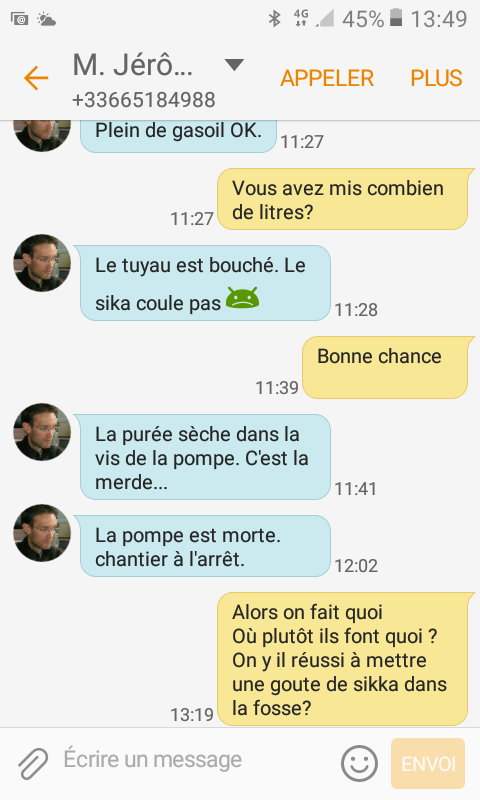 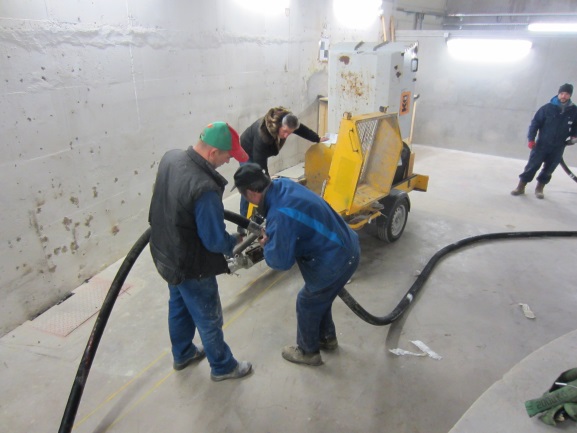 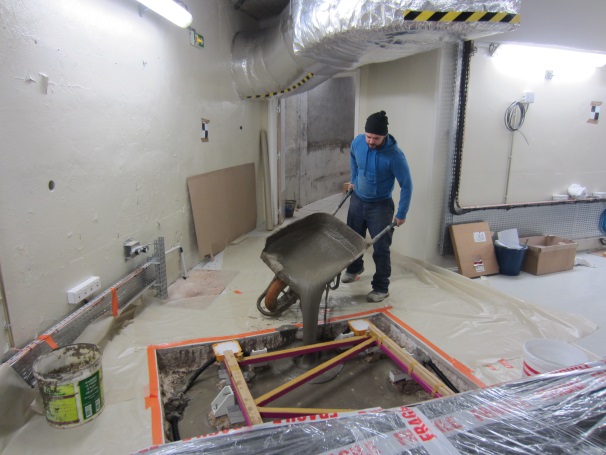 23